Baby Shower BEBE LUNA
Paso a paso:
Colocar texto sobre ellas. 
Acomodar.
Imprimir, recortar y listo!!
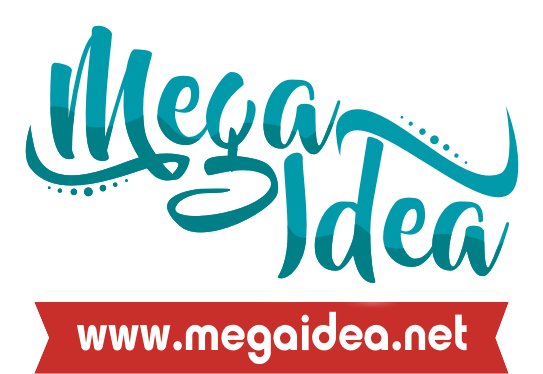 INVITACION
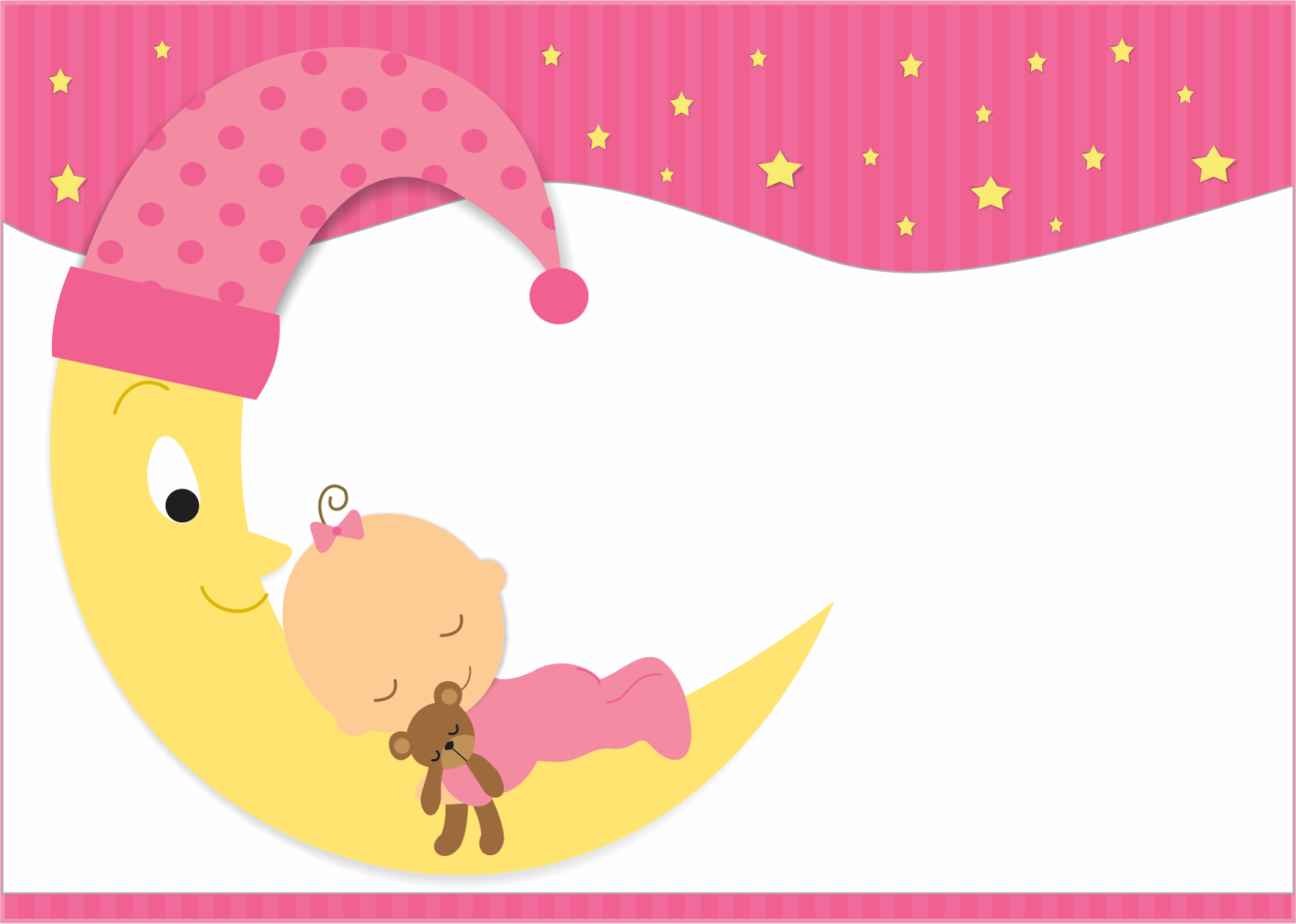 TARJETITA DE
AGRADECIMIENTO
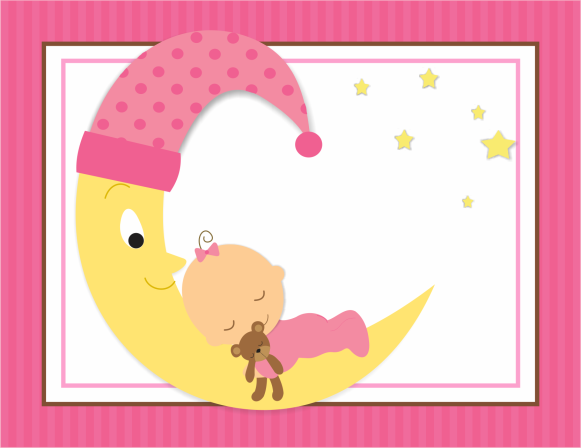 SEPARADOR CON
ORACION
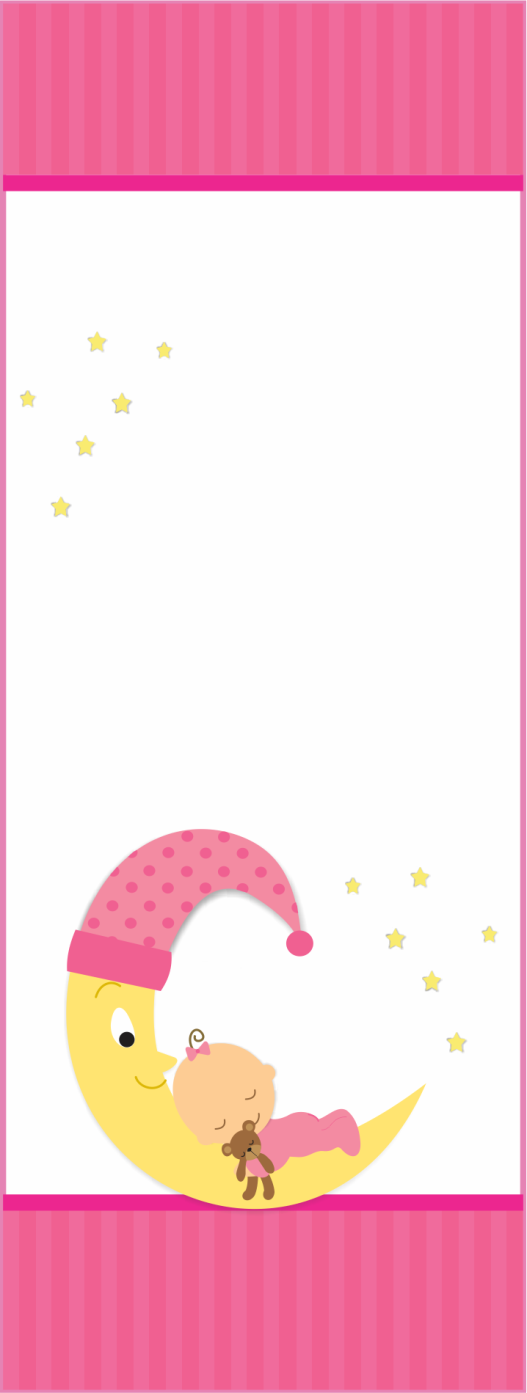 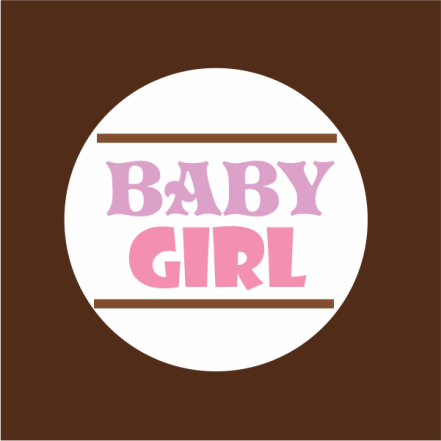 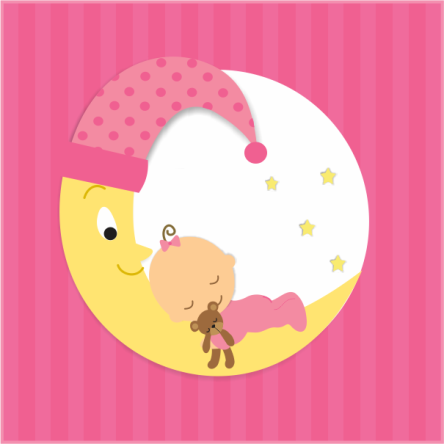 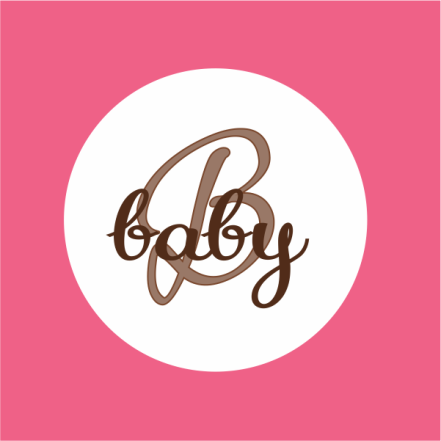 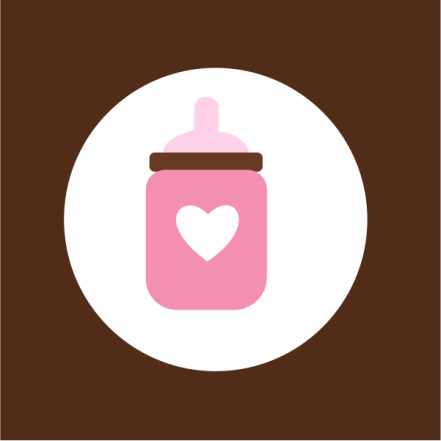 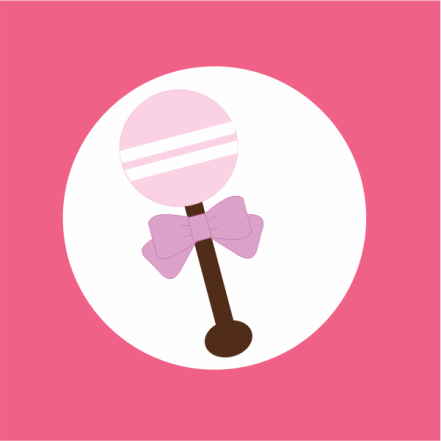 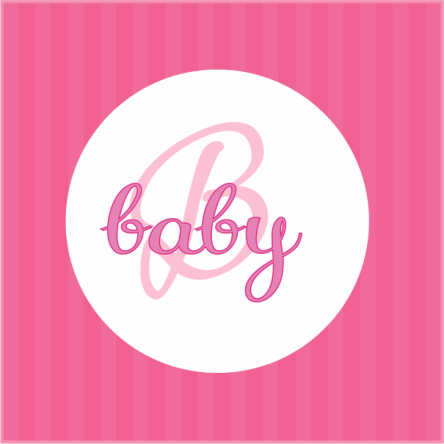 TOPPER PARA
CUPCAKES
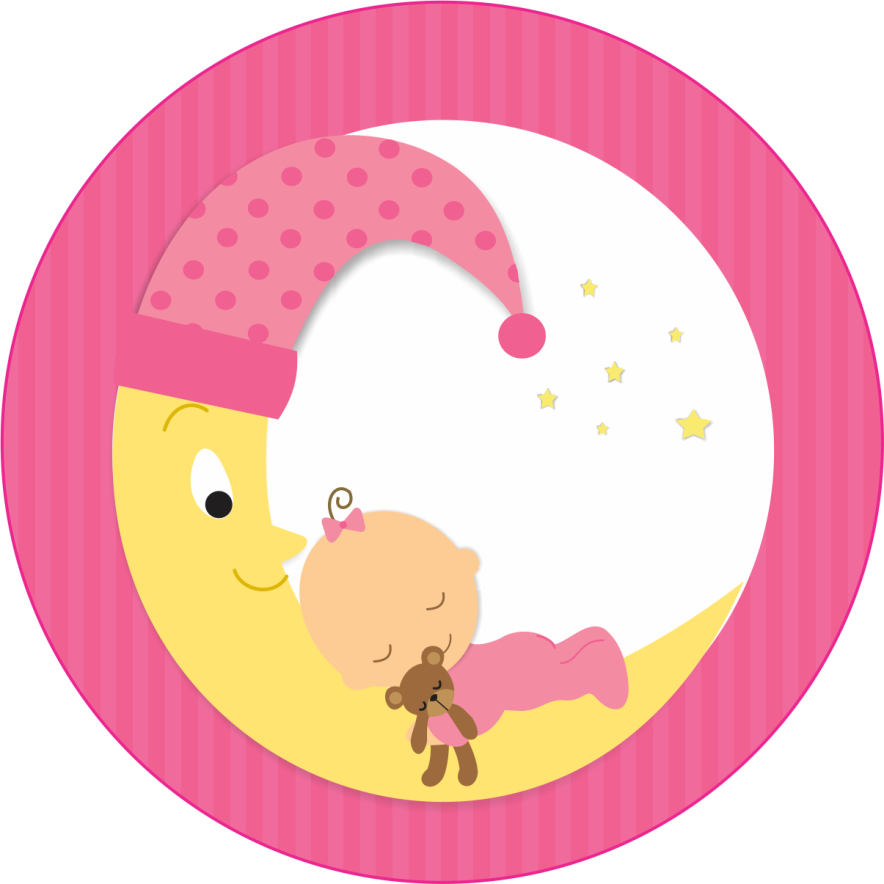 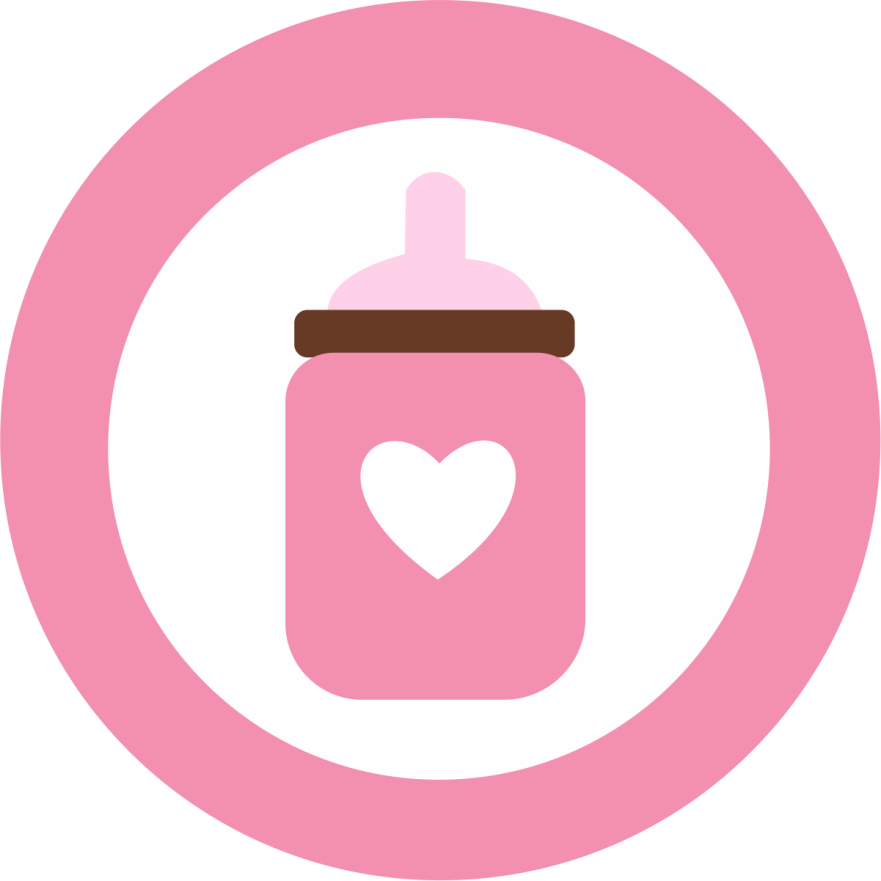 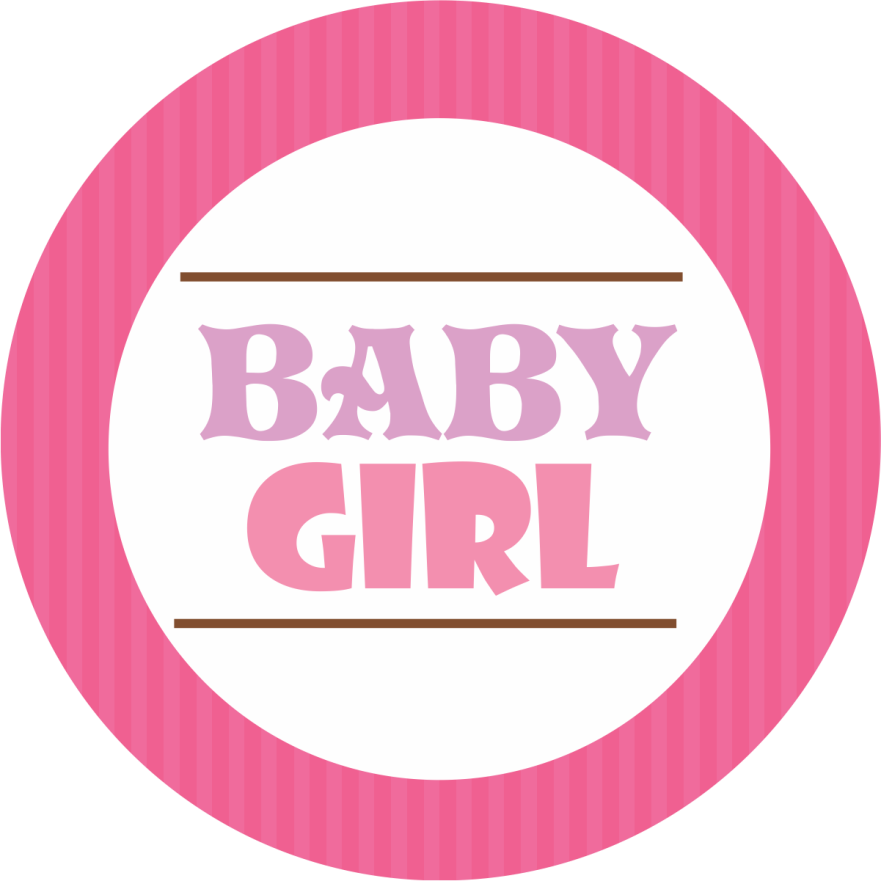 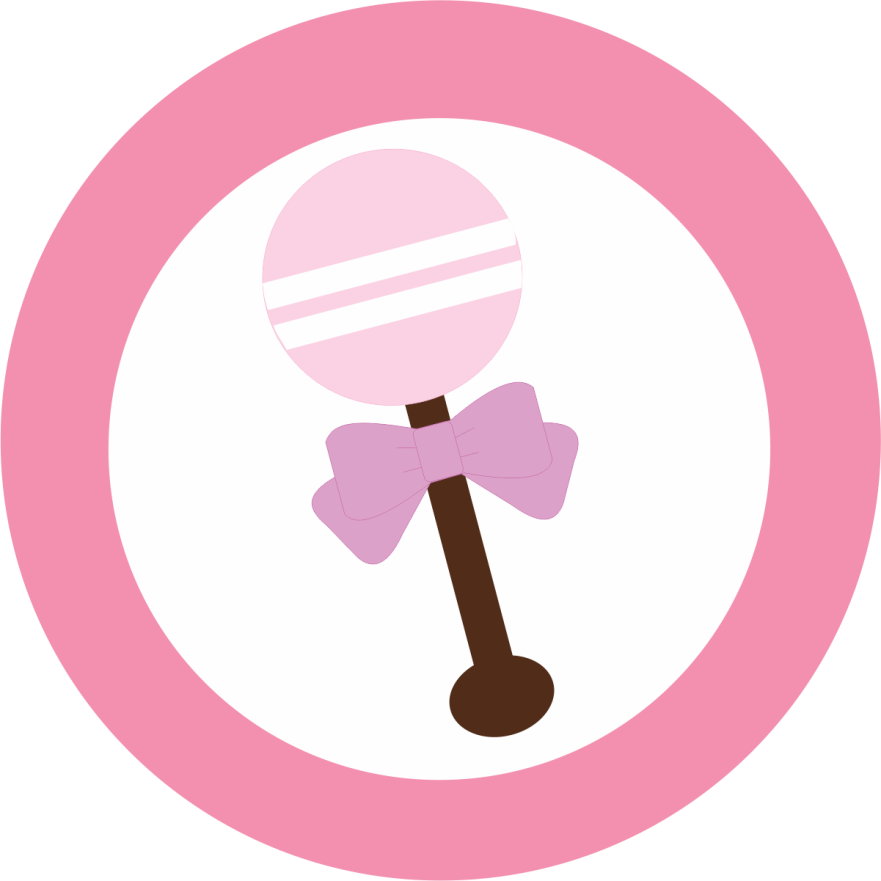 CIRCULOS
DECORATIVOS
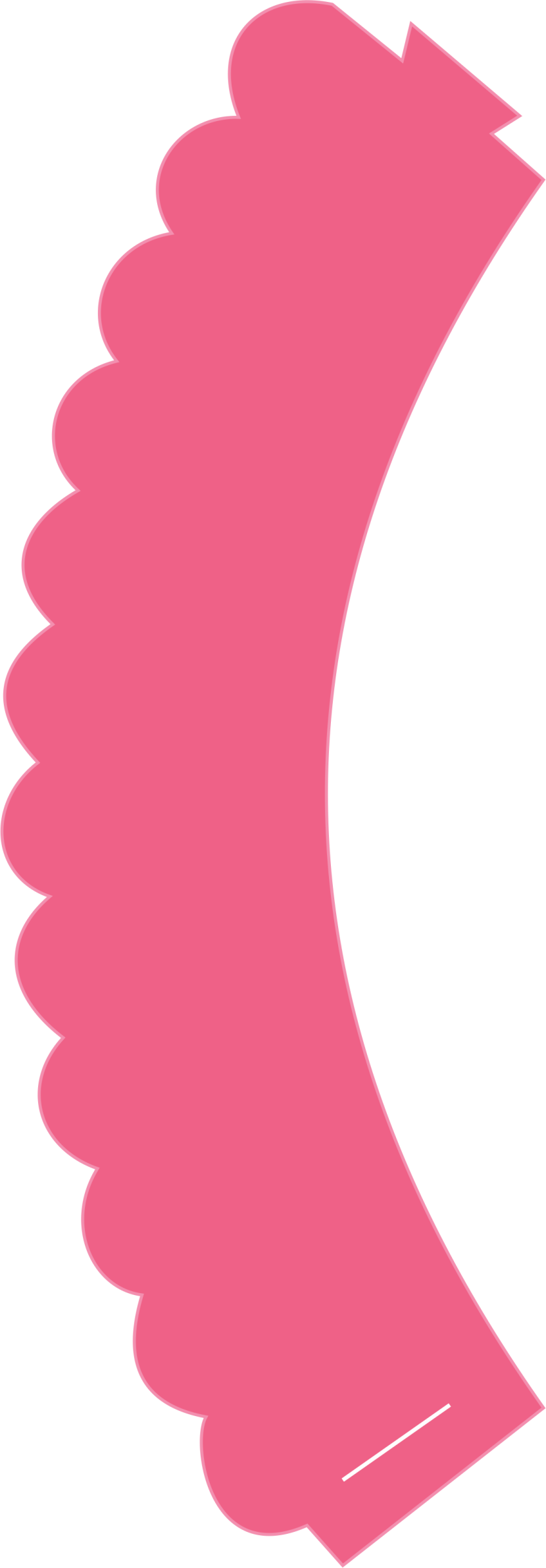 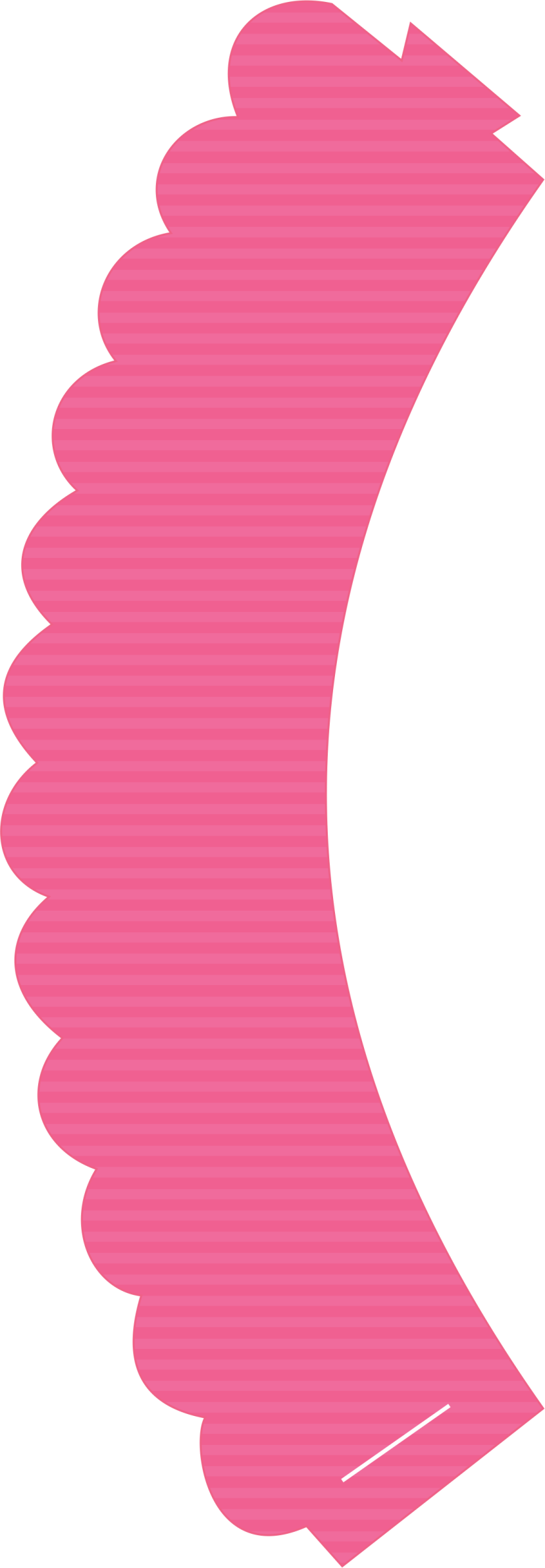 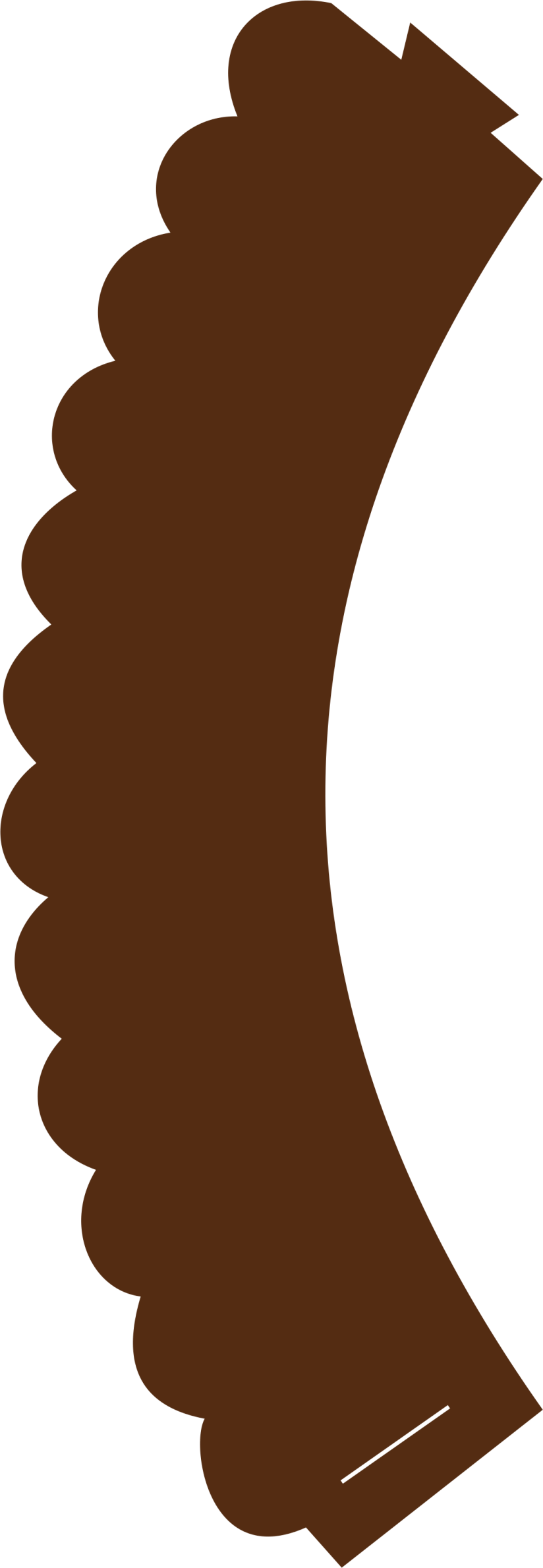 WRAPPER PARA
CUPCAKES
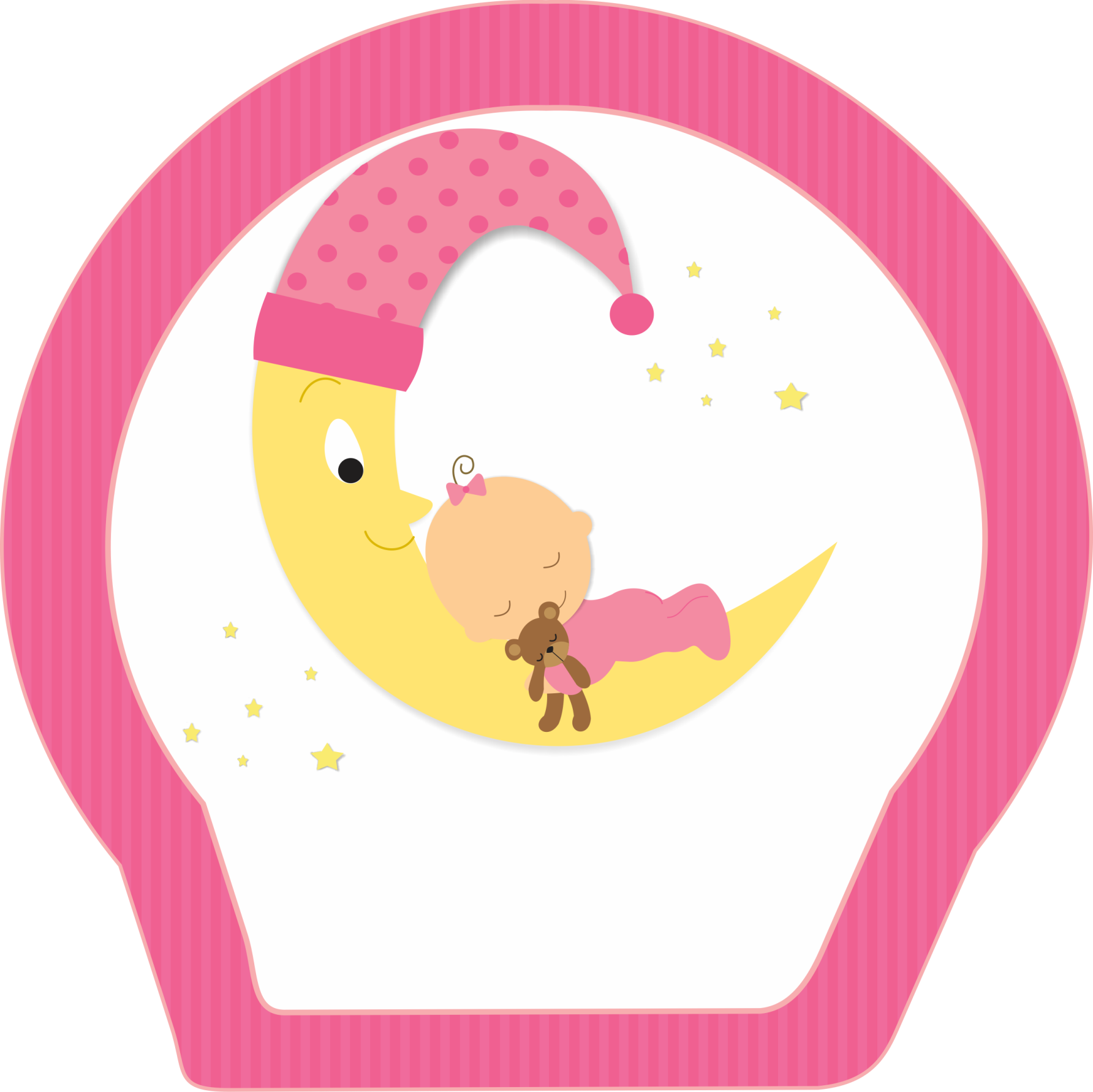 TOPPER PARA
CENTRO DE MESA
ETIQUETA
BOCADIN
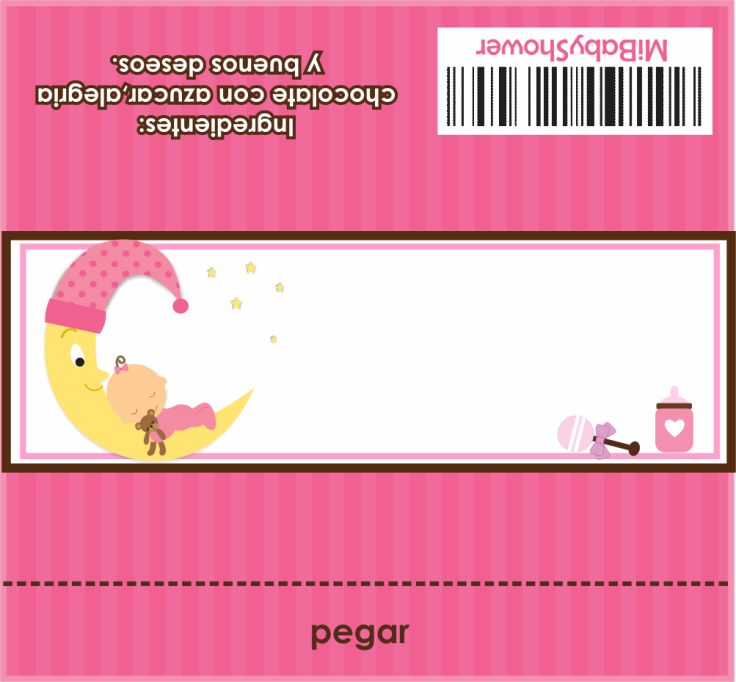 ETIQUETA
GERBER
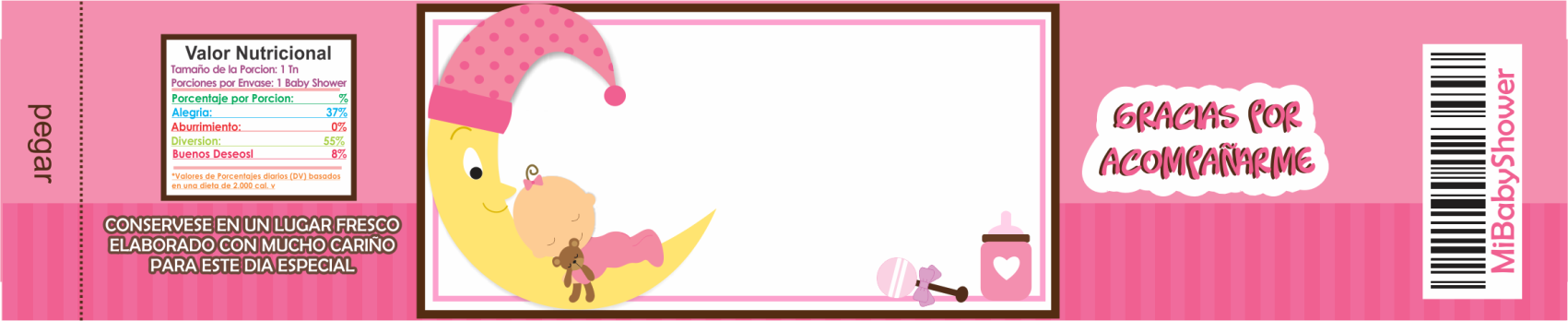 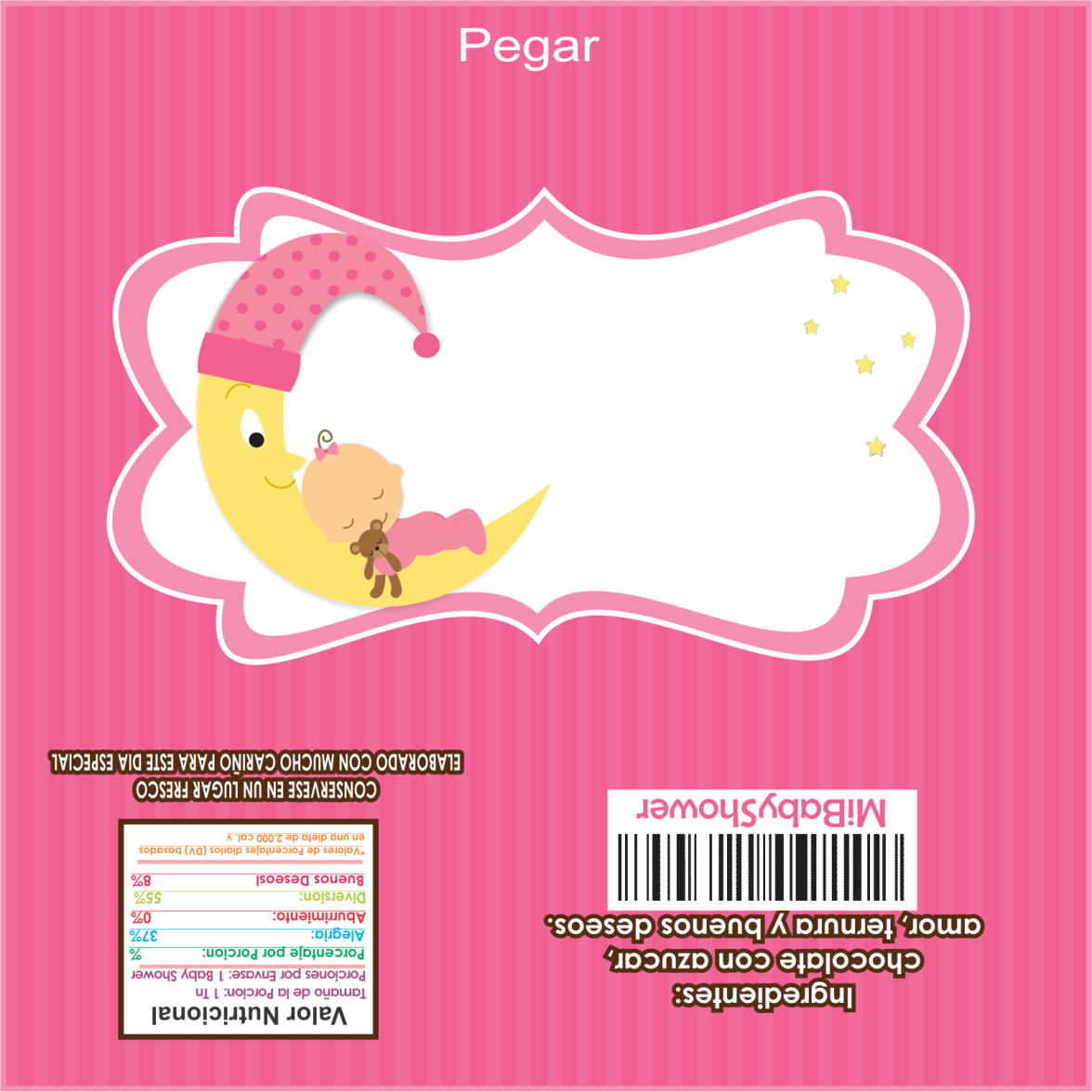 ETIQUETA
CHOCOLATE VAQUITA 35GR.
ETIQUETA
BOTELLA DE AGUA
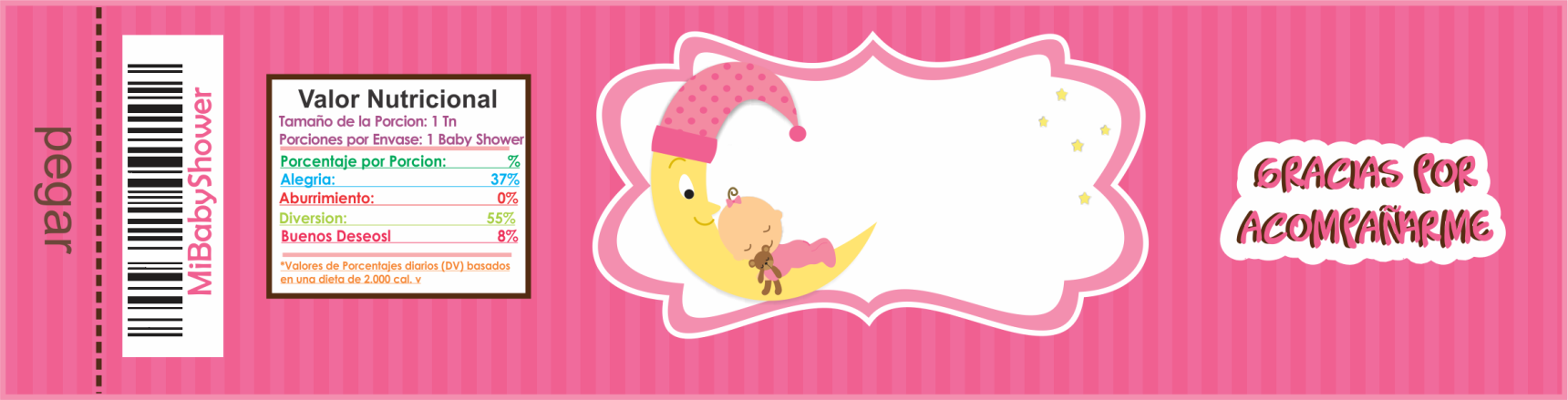 ETIQUETA
MONEDA DE CHOCOLATE
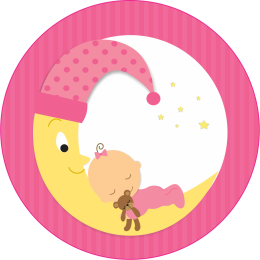 CARTONCITO PARA
BOLSA DE DULCES
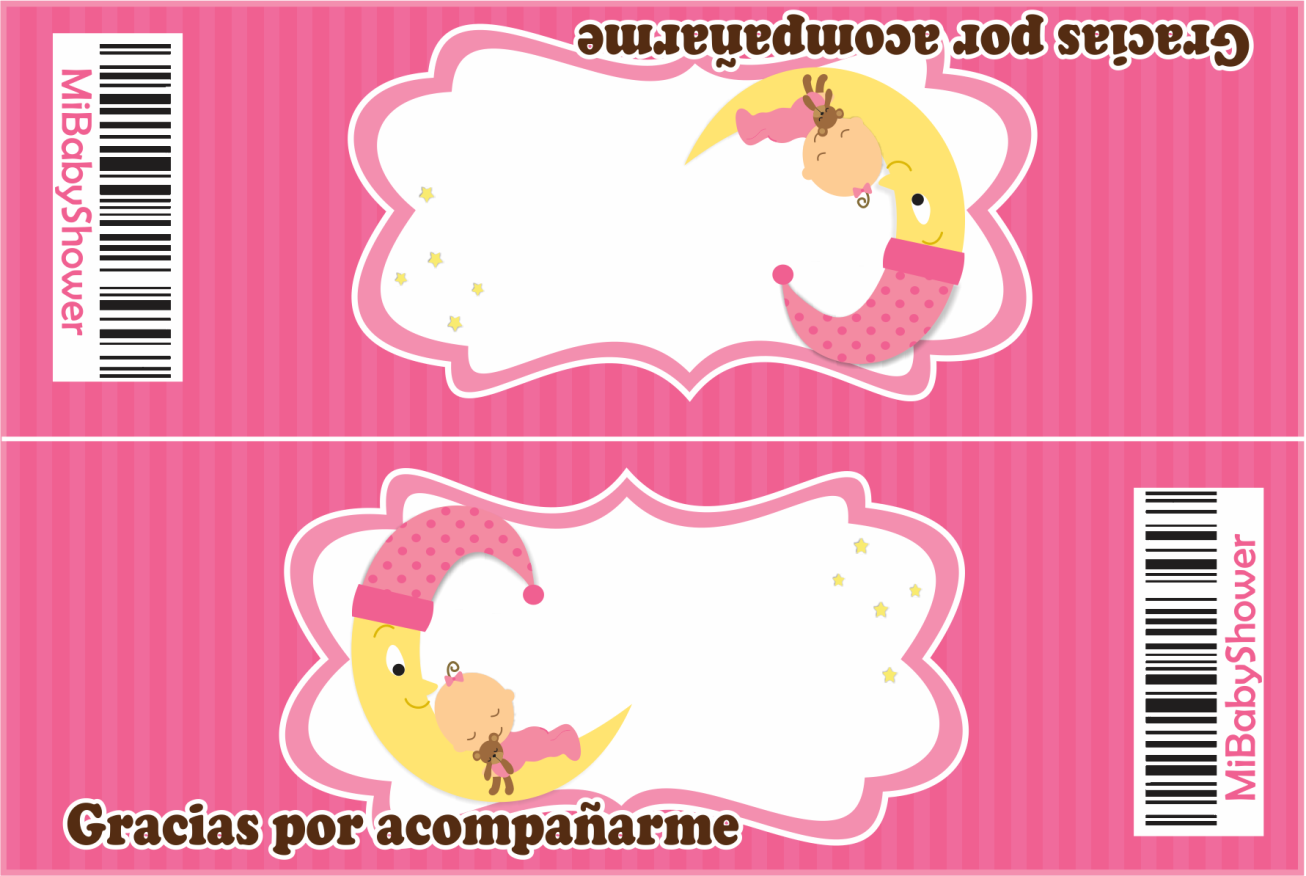 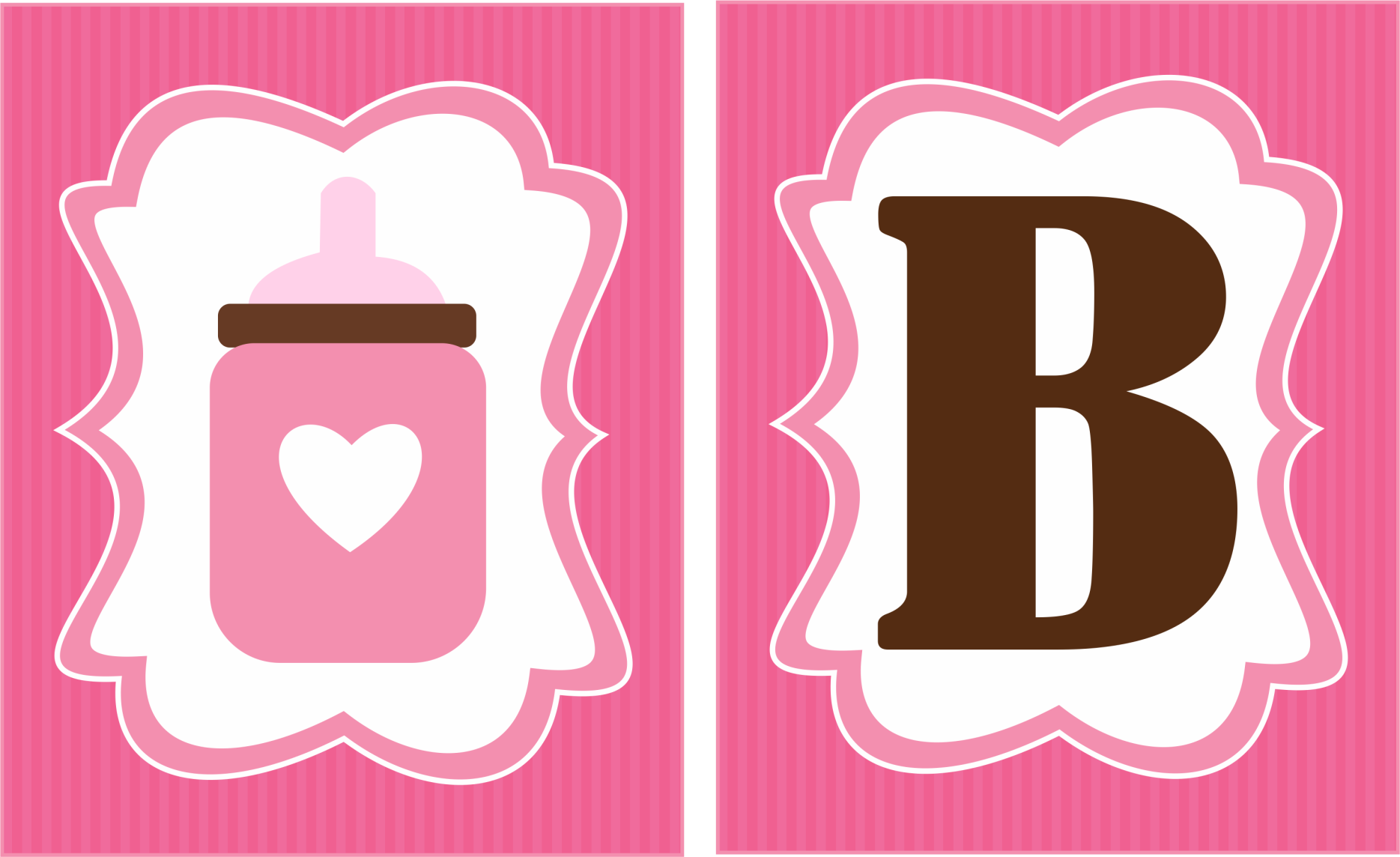 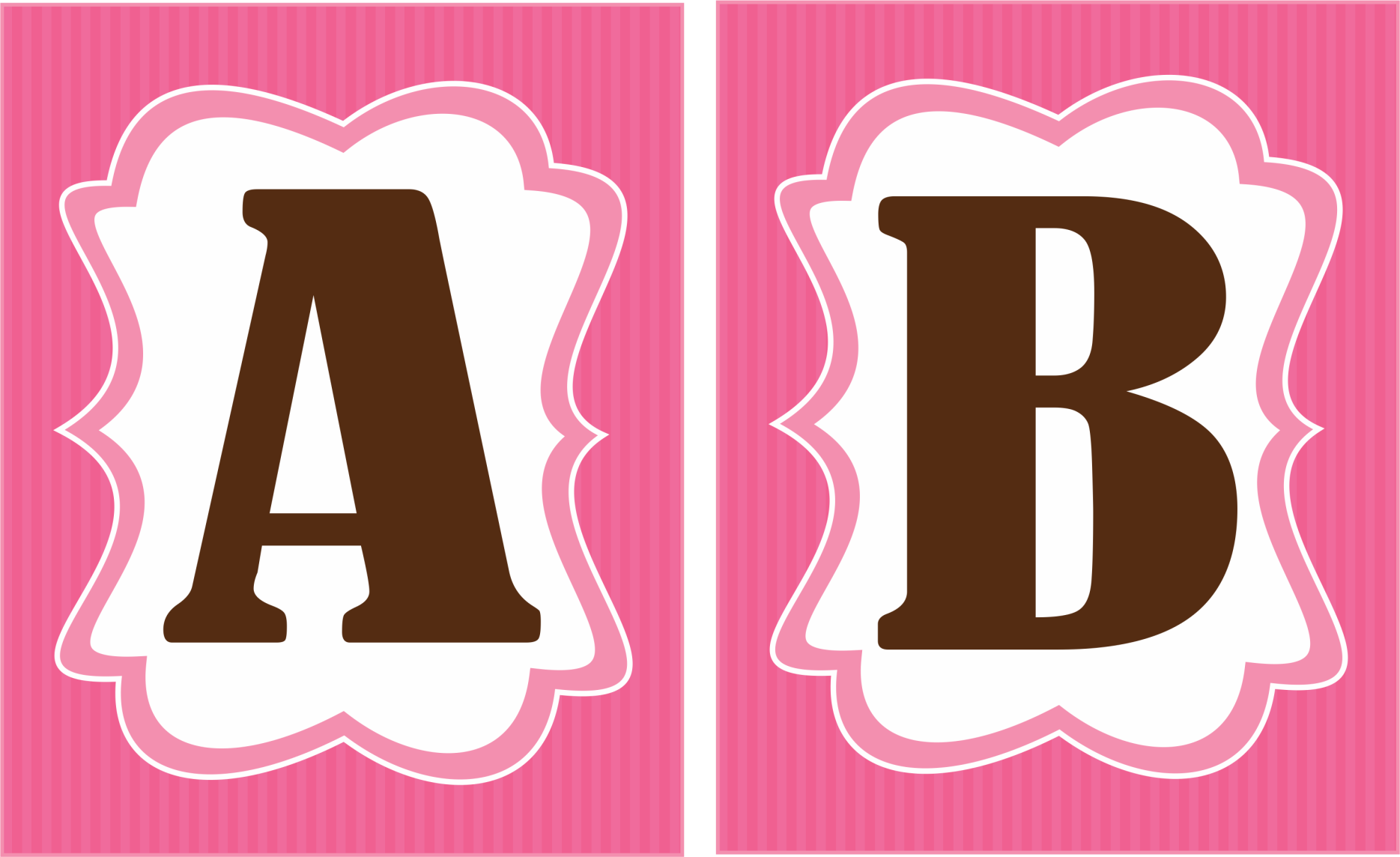 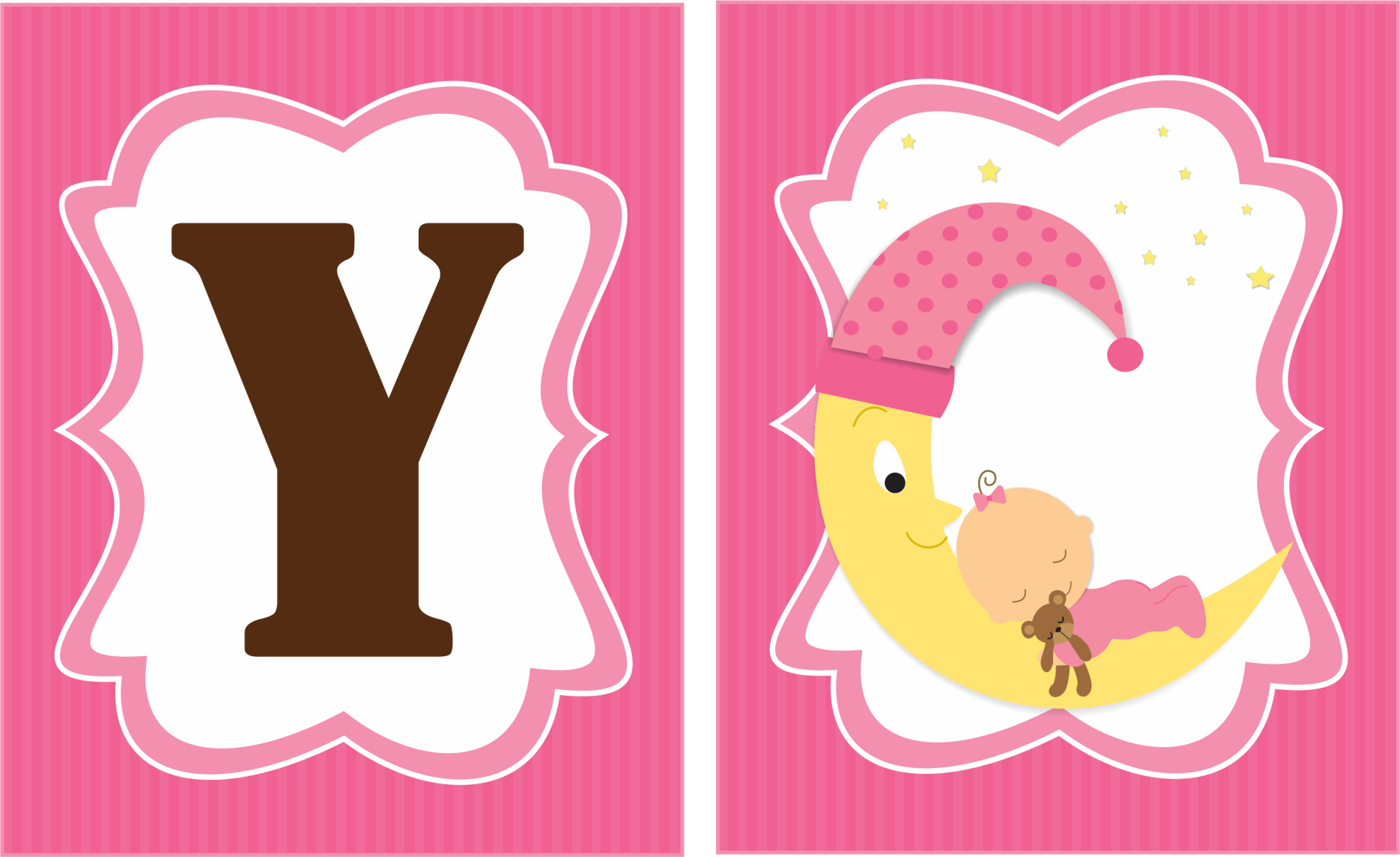 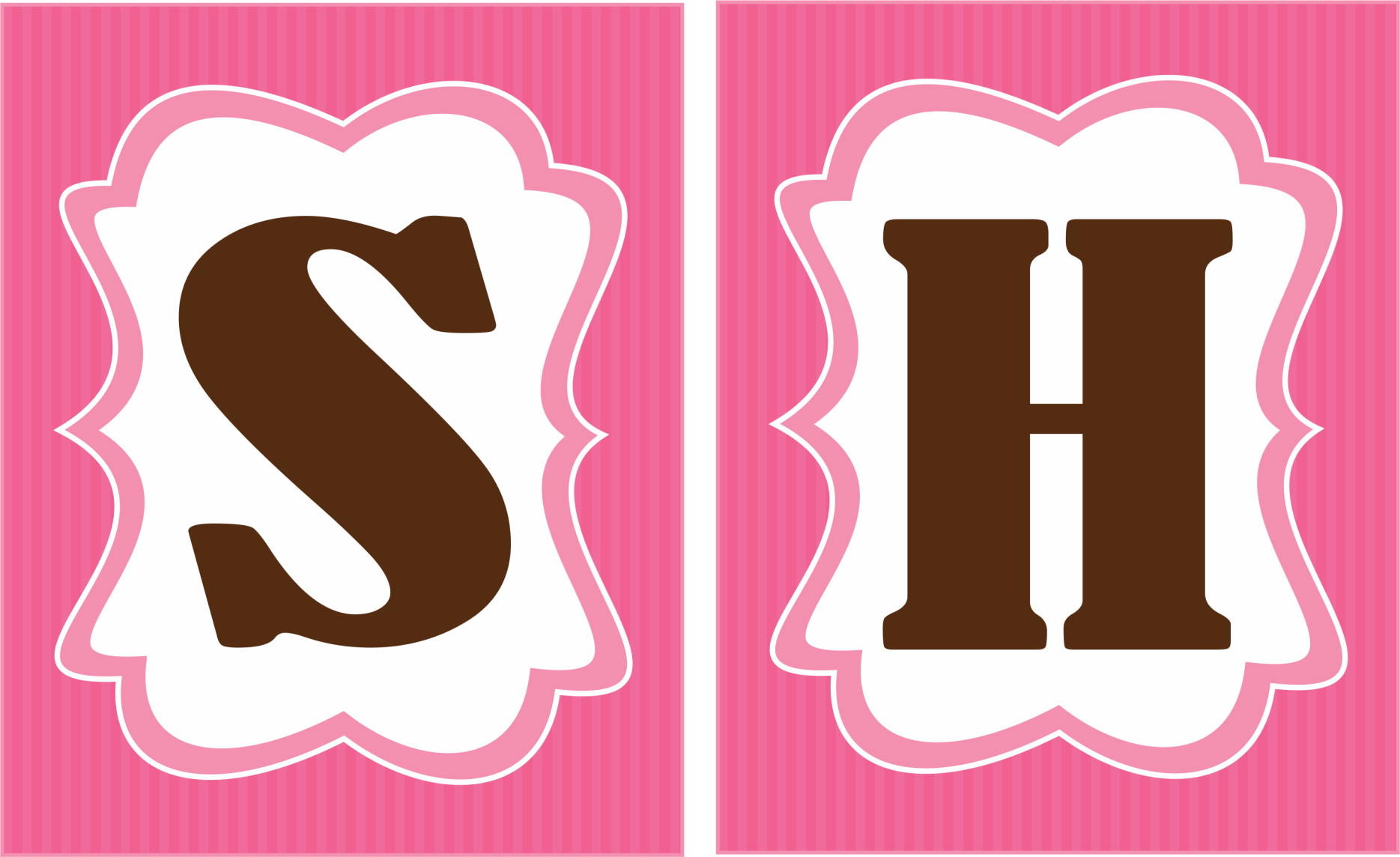 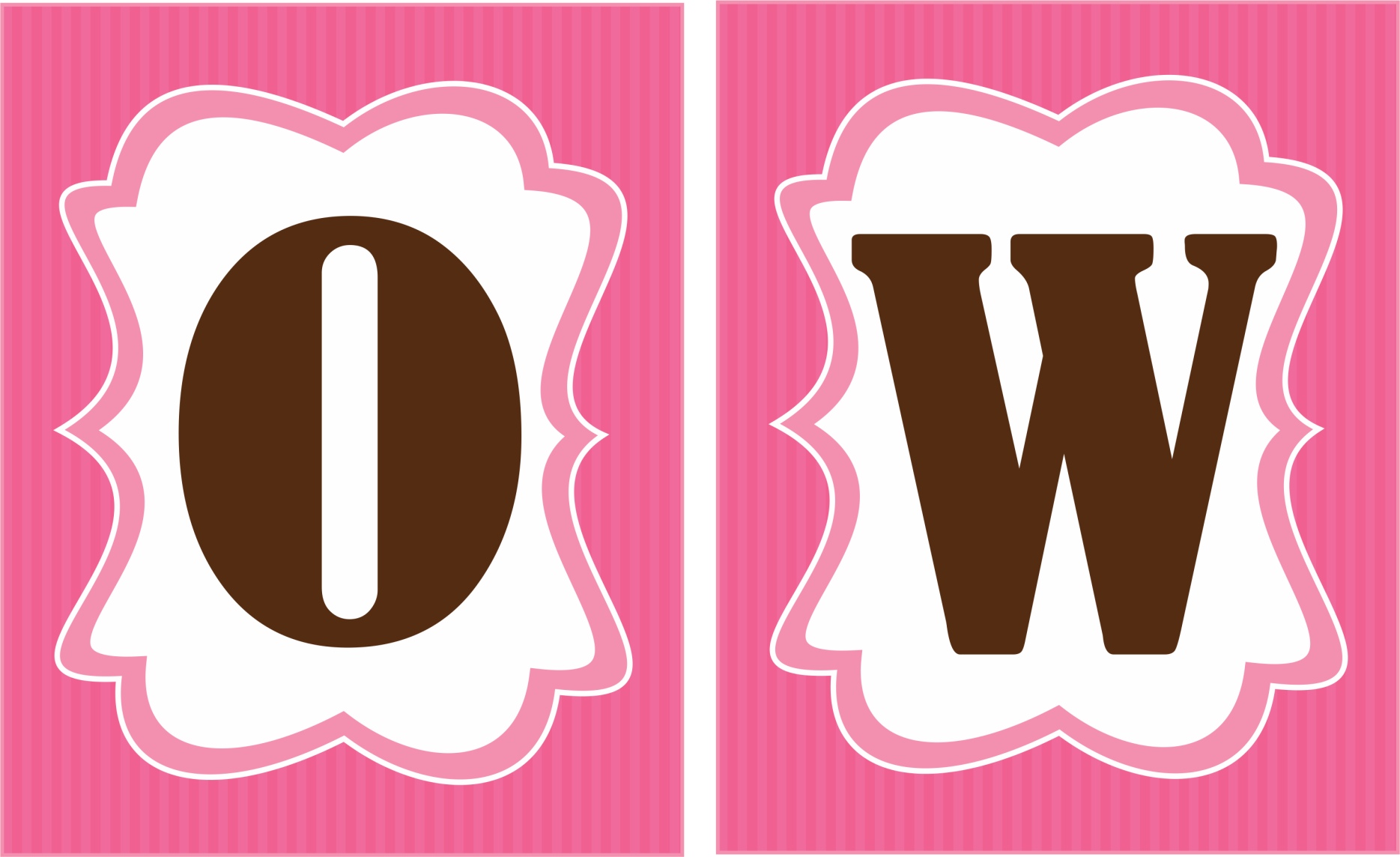 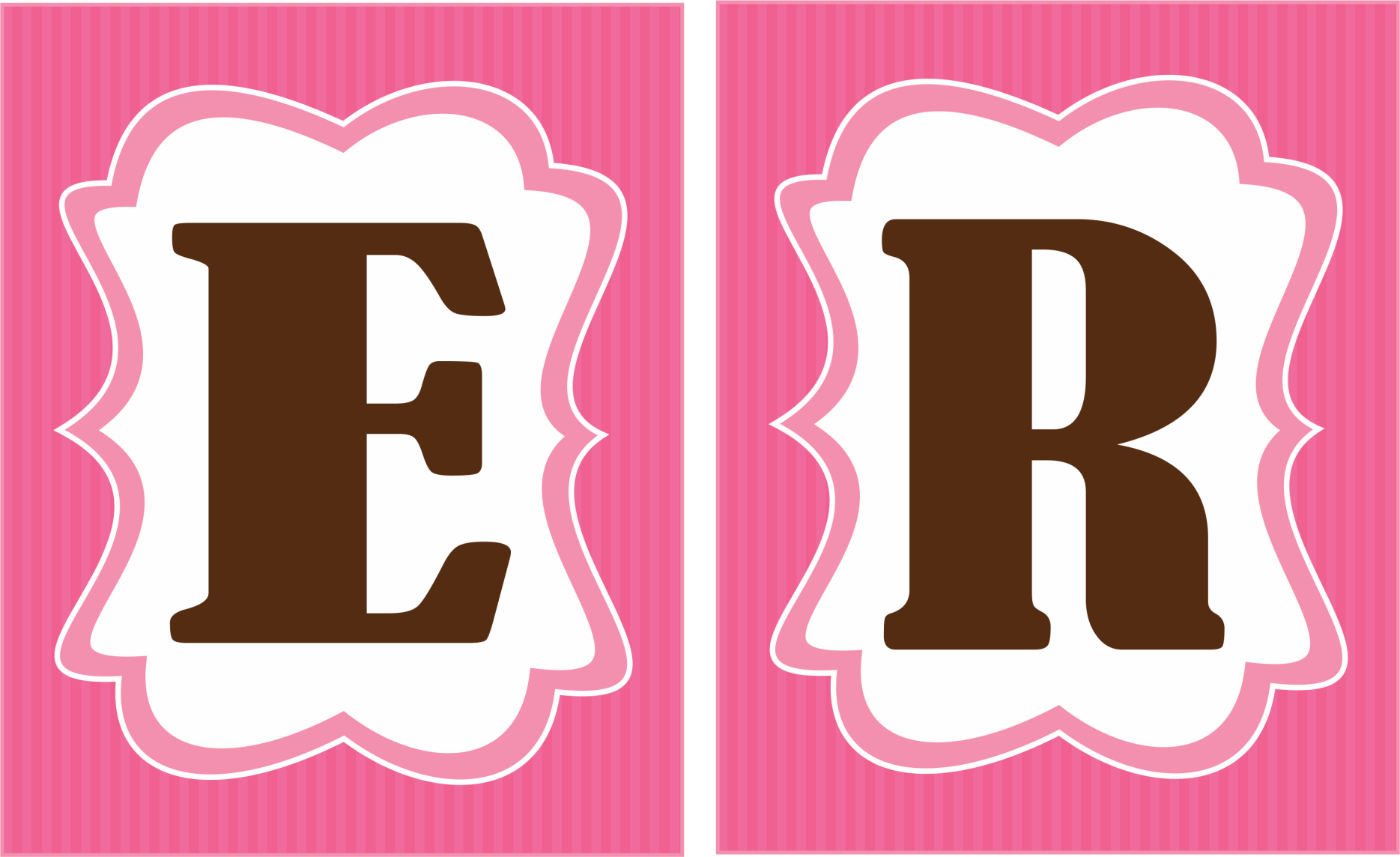 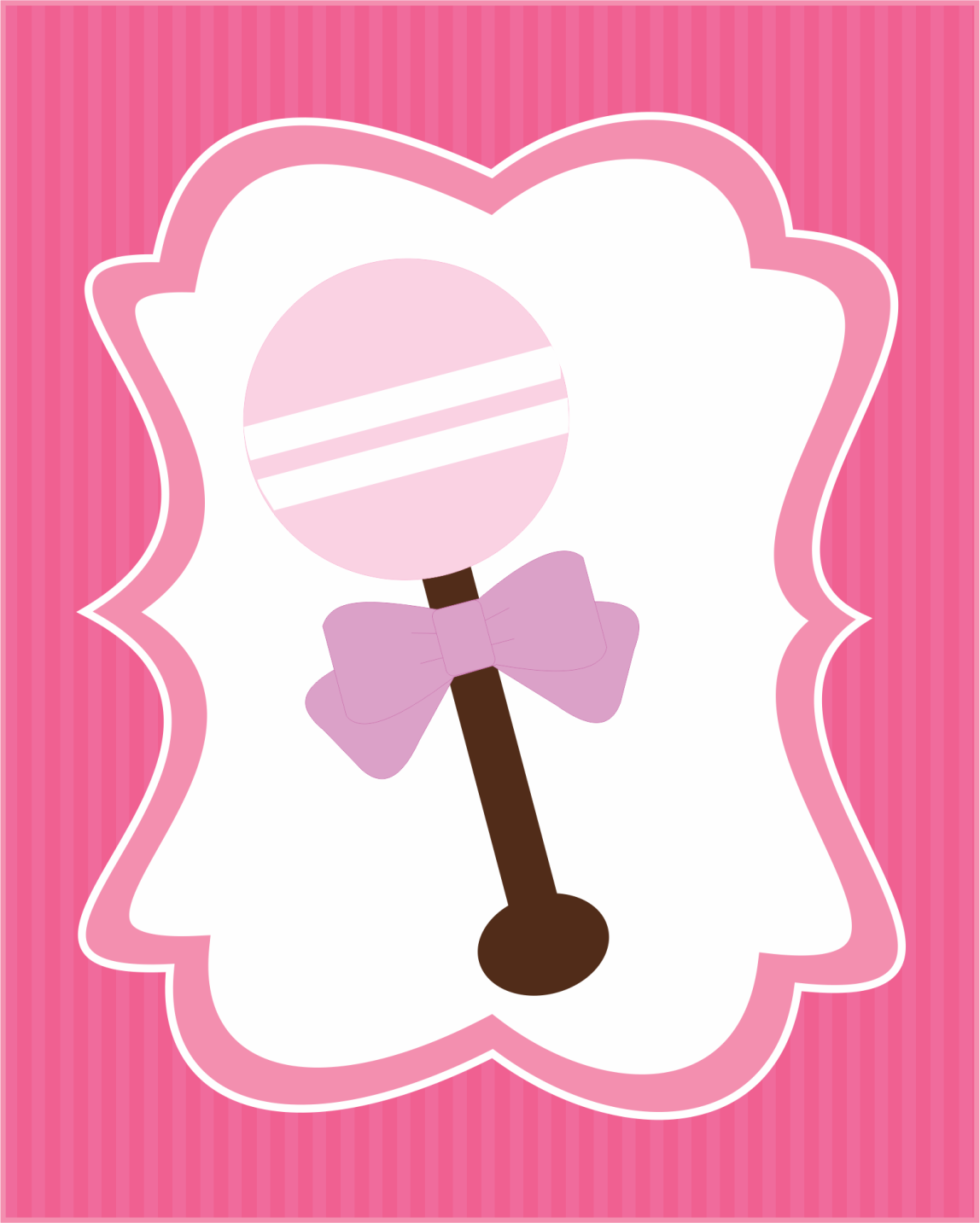 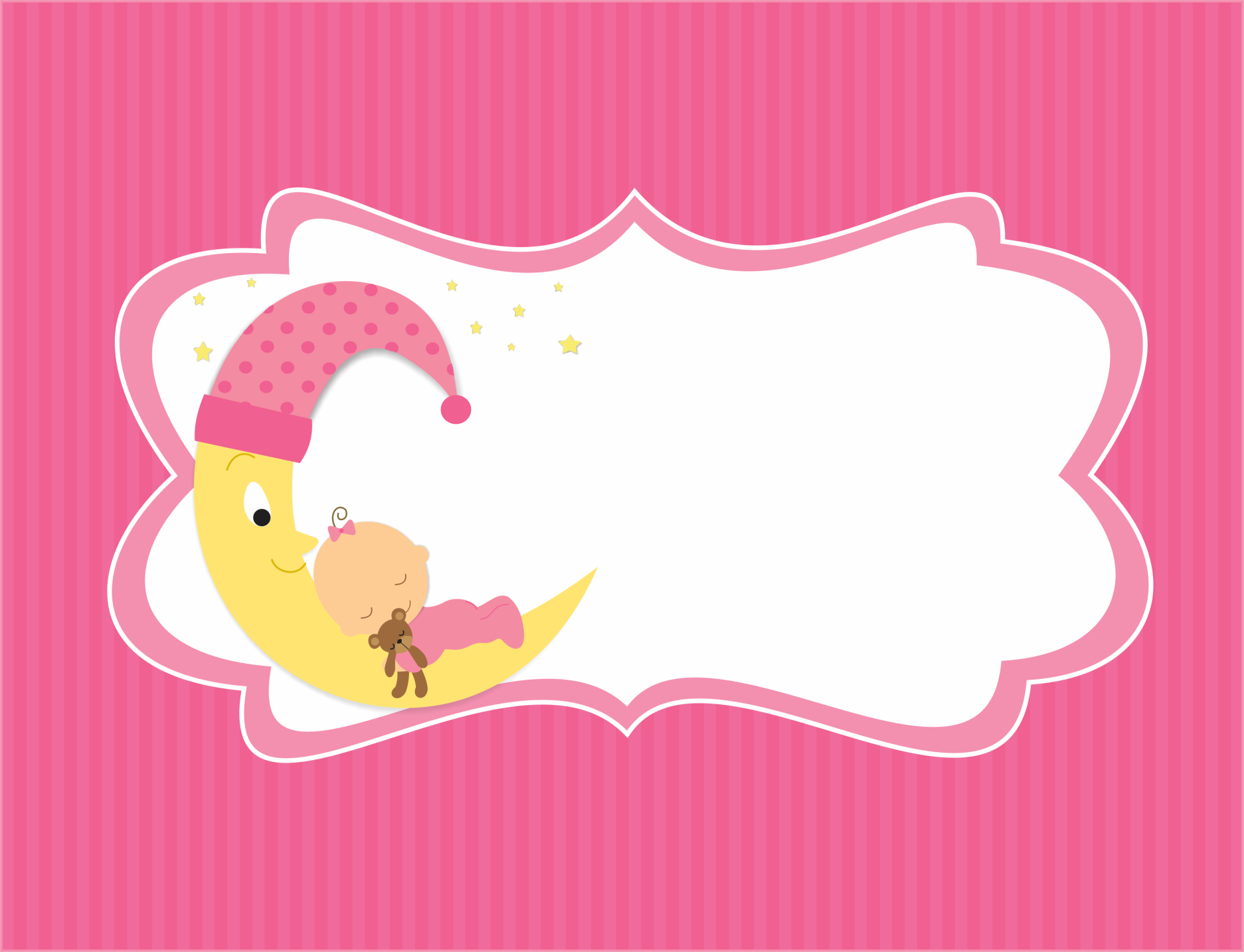 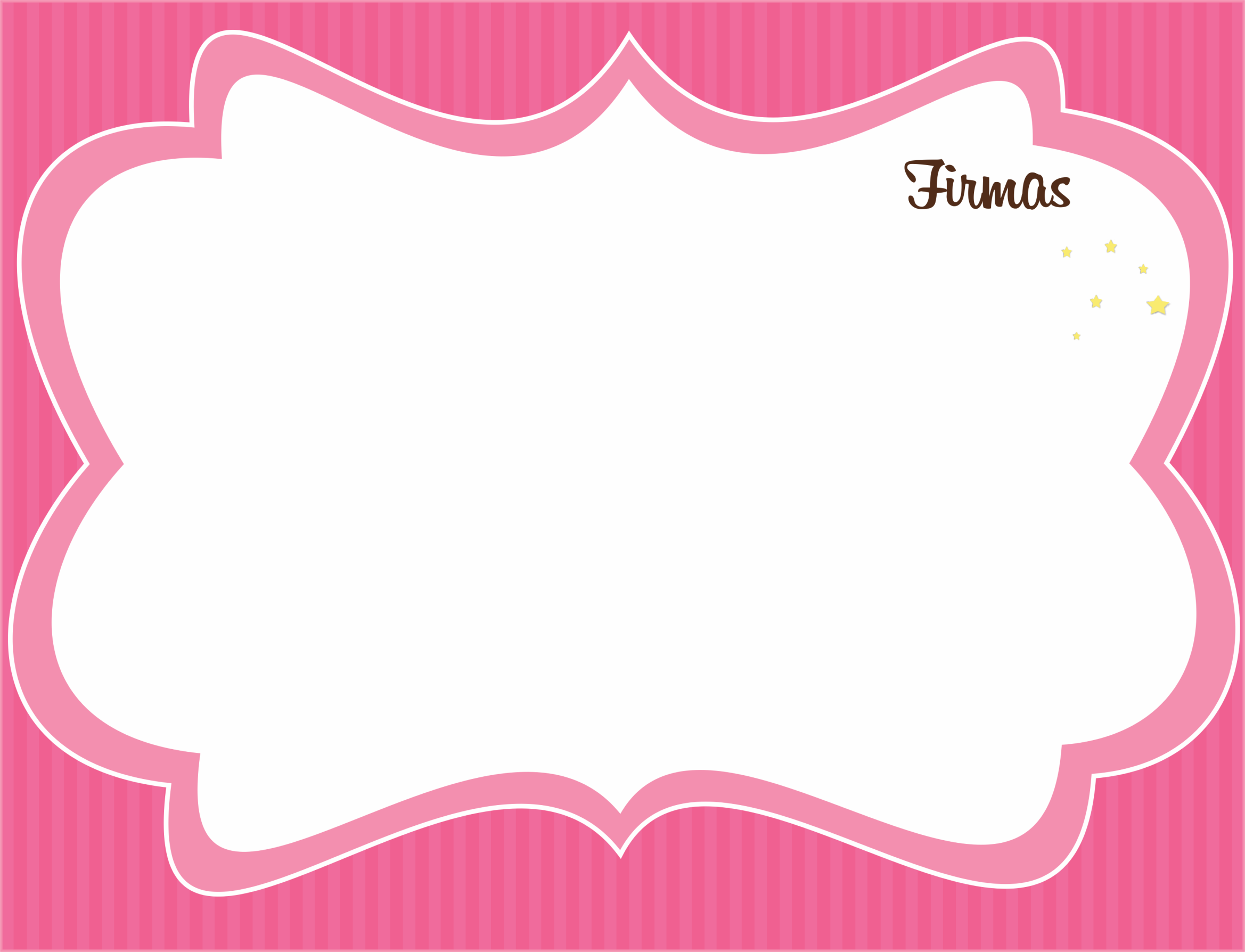 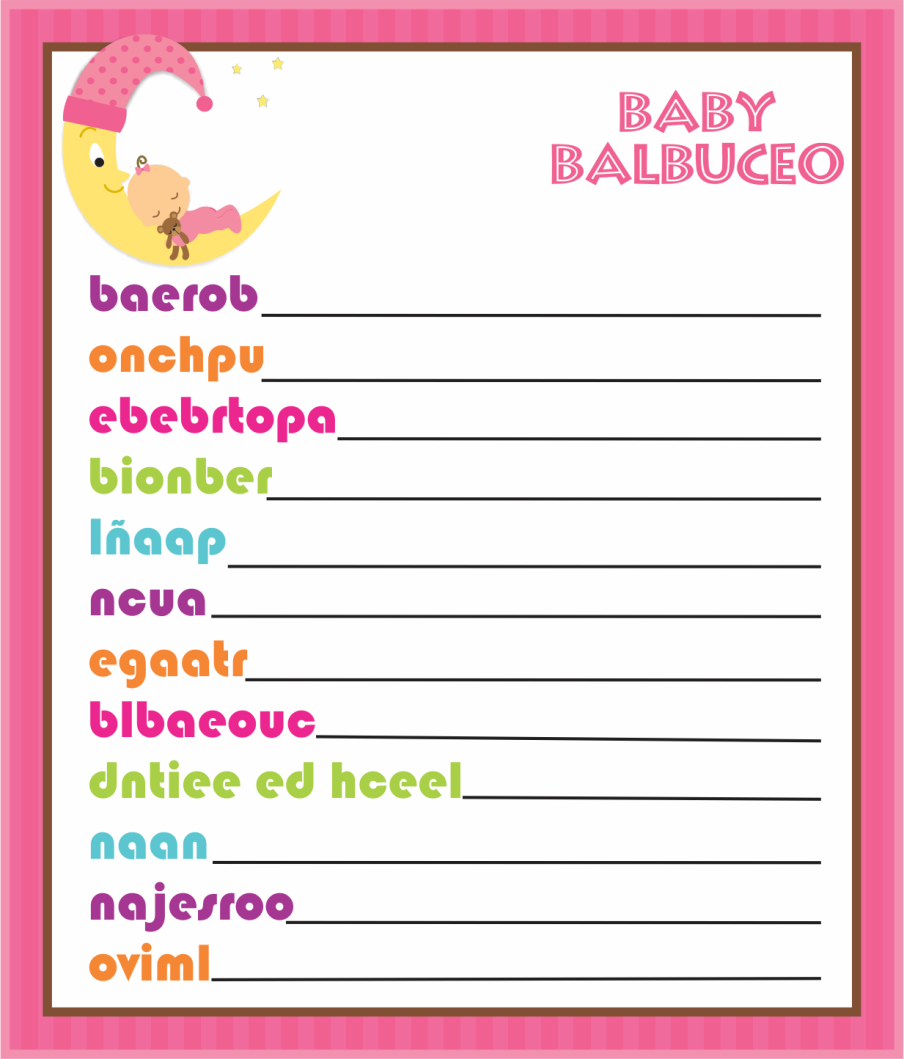 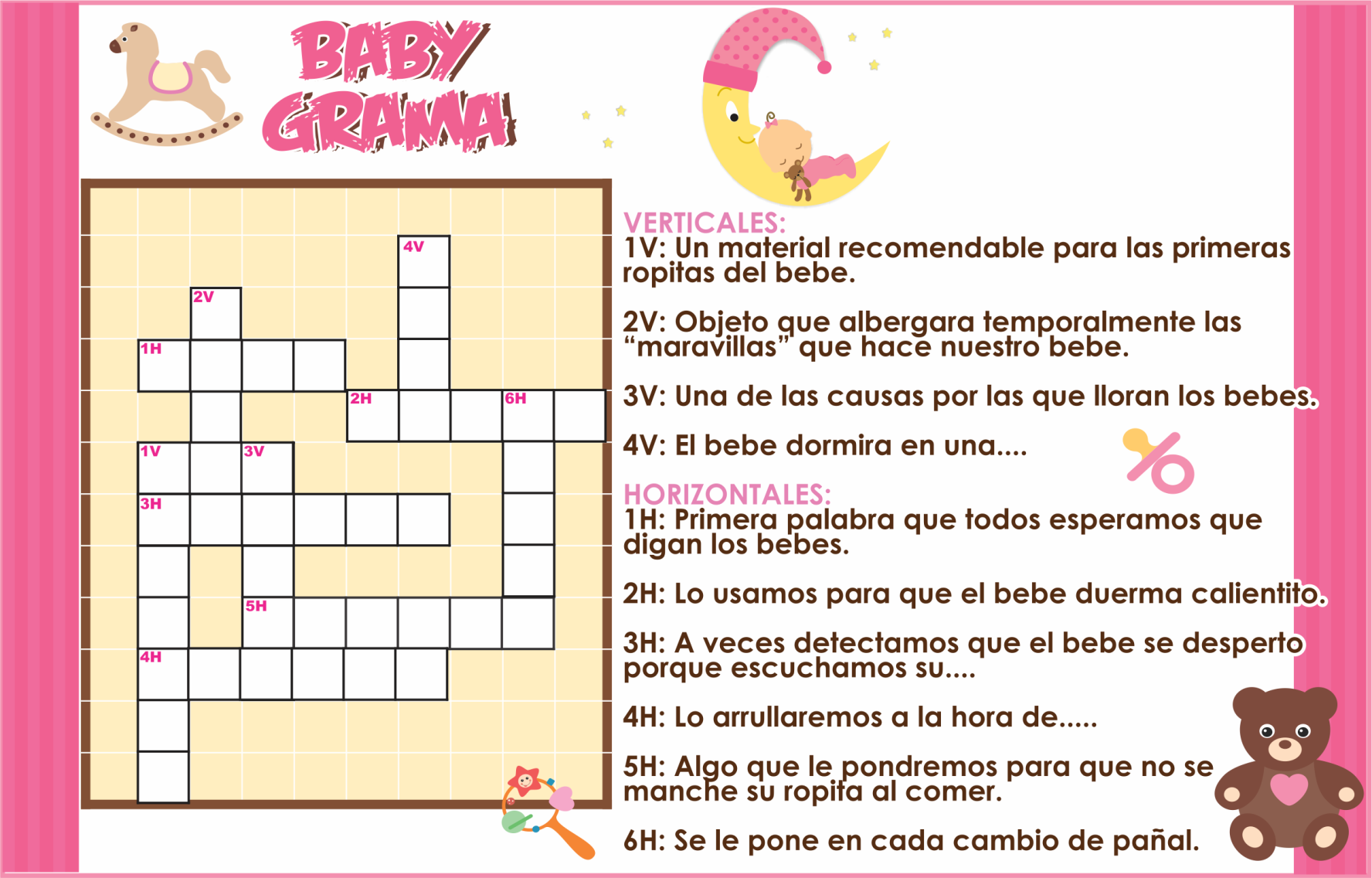 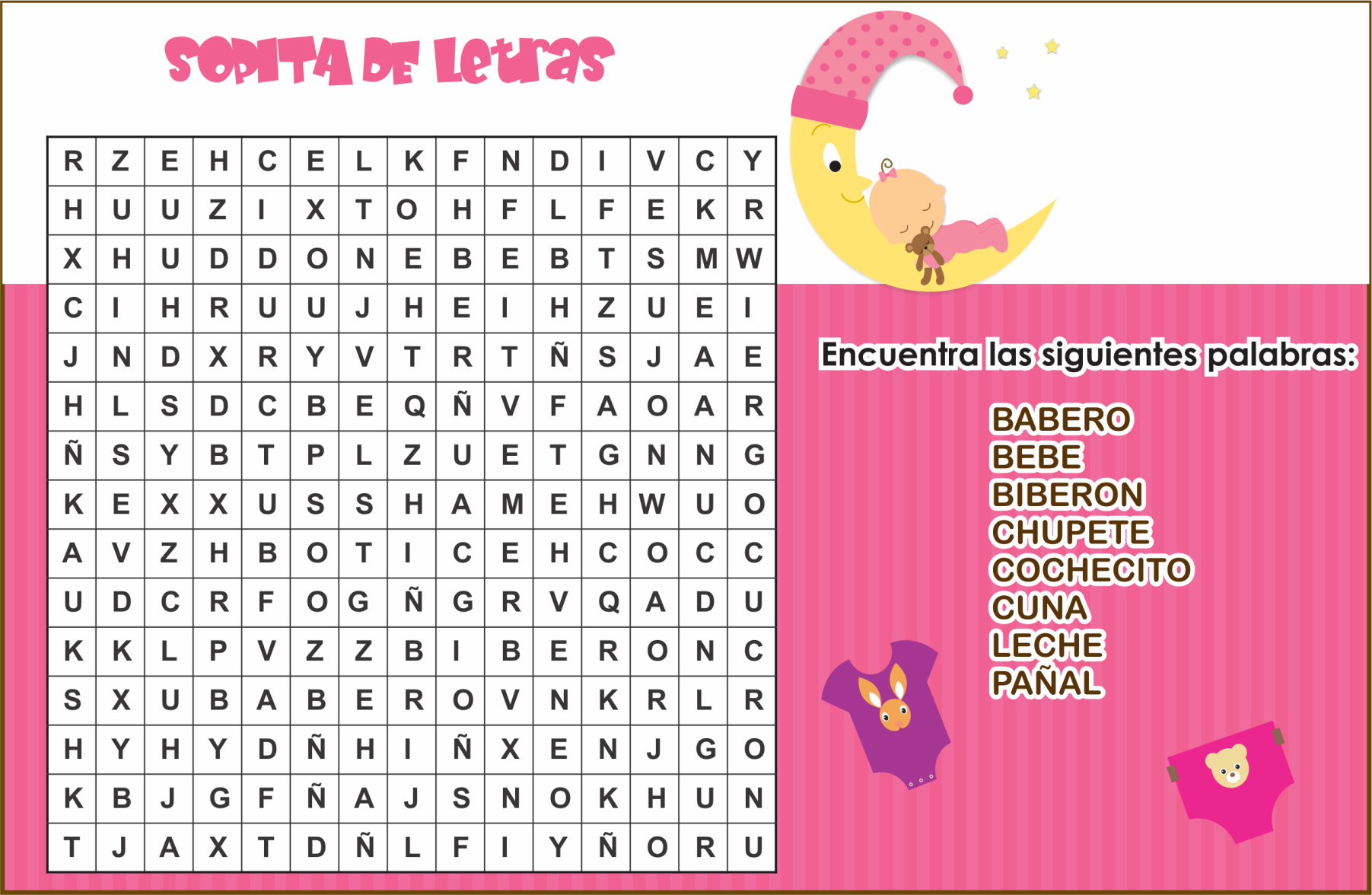